Роль глаголов совершенного вида
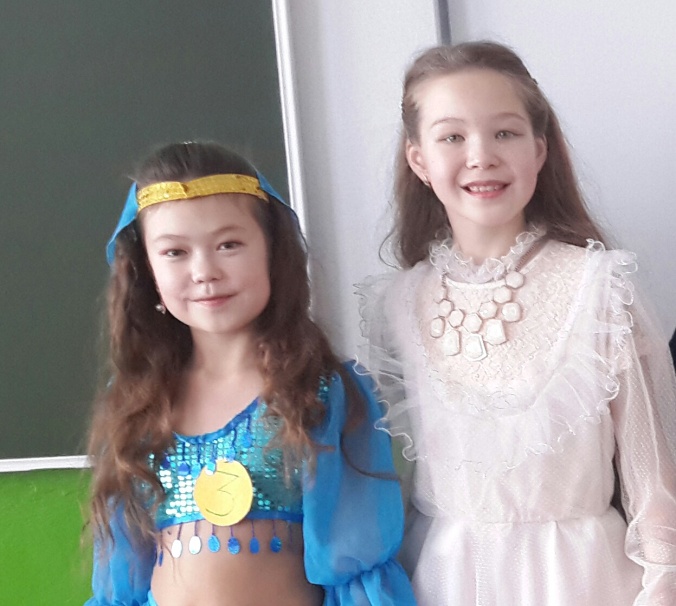 Выполнили: ученицы 5 класса Шамшитова Энже и Вагапова Элис
Проблема учебного исследования:1. Каковы особенности глаголов совершенного вида?2. С какой целью используются глаголы совершенного вида в тексте?
Мы искали  ответы на эти вопросы в процессе анализа главы «Носят ли немцы лапти?» из книги  Наби Даули
«Между жизнью и смертью»
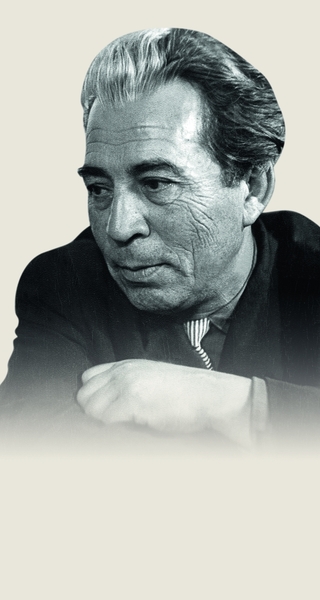 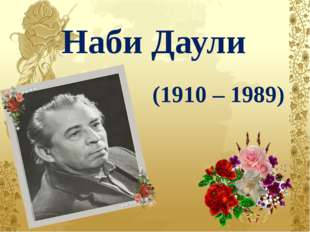 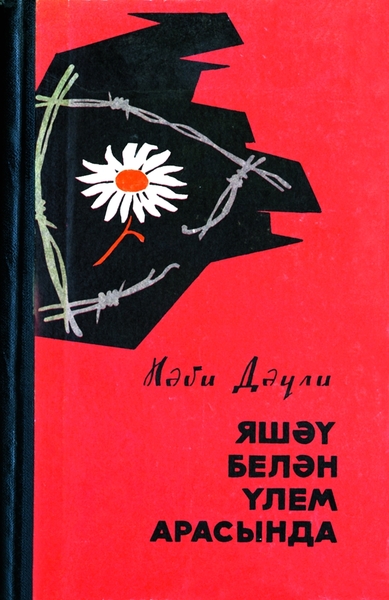 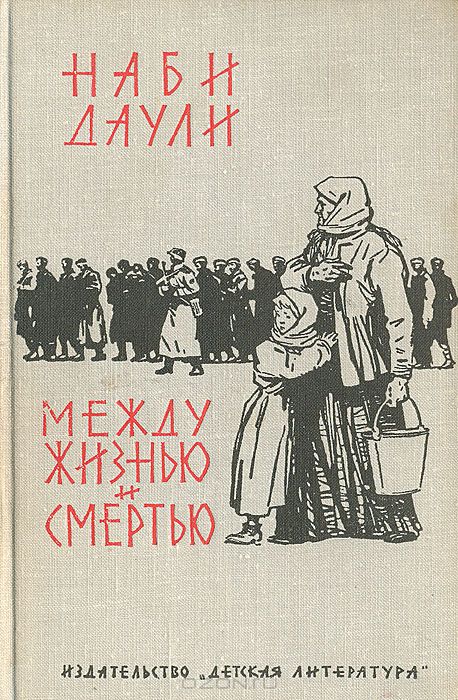 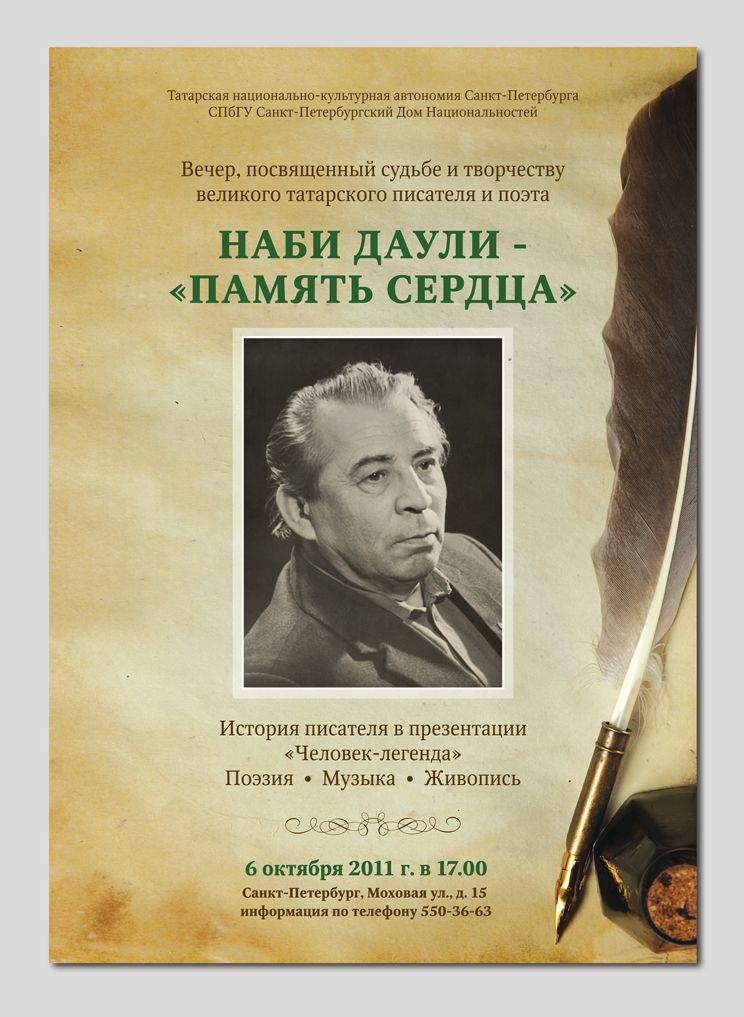 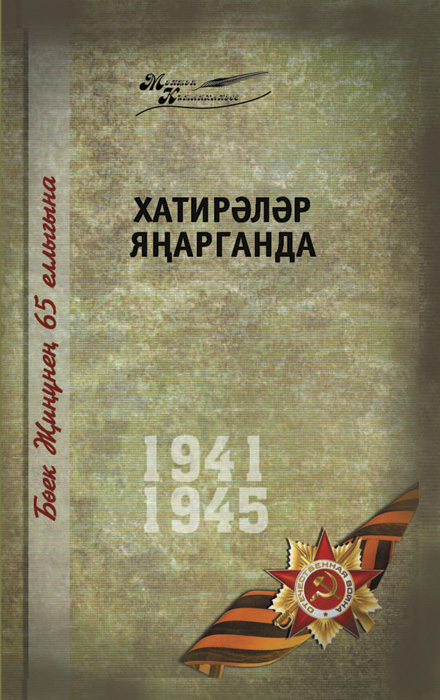 Глава «Носят ли немцы лапти?»
( Здесь глава в сокращении)
 Ответ на этот вопрос пришел неожиданно.
   Однажды в лагерь завезли два воза соломы. Мы быстро разобрали ее по баракам, и каждый разостлал свою долю под себя. В бараке будто посветлело даже, запахло полями. Пленные бойцы, месяцами и в глаза не видевшие мягкой постели, теперь с наслаждением вытягивались на соломенной подстилке.
   Но этим дело не кончилось. Русский человек - мастер жизнь устраивать. Когда надо, он такое выдумает, что только руками разведешь от удивления.
   Не прошло и дня, как мы услышали, что какой-то пленный сплел из этой соломы очень аккуратные, глубокие лапти, обулся и принялся плести другую пару. Ногам в таких лаптях тепло и удобно.
   Новость быстро облетела весь лагерь. Через пару дней от соломы, разостланной раньше на полу, не осталось и следа. Она была собрана и укрыта в изголовья.
   Прошло еще несколько дней, и мы все щеголяли в лаптях. Ноги и в самом деле согрелись! А морозы уже лютовали настоящие.
   Вокруг ограды, понося русскую зиму на чем свет стоит, трусили взад и вперед охранявшие нас немецкие солдаты. Скоро они заприметили наши лапти и, видимо, очень заинтересовались ими. Еще бы, когда тебя мороз пробирает...
Хозяин лаптей достал еще несколько пар и протянул их немцам. Те заулыбались. Теперь можно было выбирать, примеряя любую пару.
   Извлекли свой "товар" и другие пленные. Каждый немец выбрал себе по паре лаптей. Но уже не бесплатно: за каждую пару мы получили по куску зачерствелого хлеба и по сигарете.
   Плата была, конечно, слишком маленькой. Но и то хорошо, что хоть не совсем даром ушли лапти. И лишь один из нас досадовал:
   - И торговать-то путем не умеете. Не надо было всем сразу выкладывать. Авось, сошло бы подороже.
   Но было уже поздно.
   На следующий день мороз покрепчал. В окна нашего барака были видны лагерные заграждения. За ними прохаживались два немецких солдата. Головы у них были закутаны в одеяла. Поверх шинелей немцы натянули на себя шубы, а на сапоги надели наши соломенные лапти. Мой сосед, поглядев на них, засмеялся:
   - Сам черт не разберет, чучела - не чучела, люди - не люди.
   - Ну, какова русская зима? - не без торжества заметил другой. - Немца в лапти обувает...
   - Погоди, брат, - отозвался еще кто-то. - То ли еще будет!
   А за окнами все насвистывает ветер, разыгрывается буран.
Тема  учебного исследования
Роль глаголов совершенного вида в тексте
Актуальность исследования
Знание особенностей глаголов совершенного вида, умение определять вид глагола помогает правильно использовать глаголы в создании текстов разных типов
Цель исследования
На основе анализа главы «Носят ли немцы лапти?» из книги  Наби Даули
определить роль глаголов совершенного вида  в тексте.
Задачи исследования
1.Прочитать текст и проанализировать его содержание.

2.Определить особенности глаголов совершенного вида.

3. Найти глаголы и определить их вид.

4. Обработать результаты, обсудить и сделать выводы.
Решение первой задачи
Текст автора о сметливости, находчивости русских солдат в плену, 
о суровой русской зиме, обувающей немца в лапти.
Решение второй задачи
1.Глаголы совершенного вида отвечают на вопросы: Что сделать? Что сделал? Что сделаю?

2.Совершенный вид обозначает законченное действие.

3.Совершенный вид образуется с помощью суффиксов и приставок
Решение третьей задачи
1.В тексте всего 55 глаголов.
2. Из них 38 - глаголы совершенного вида (пришел, завезли, покрепчал,потянули….), 17 - глаголы несовершенного вида (пробирает, не умеете, не разберет, обувает, насвистывает…)
Решение четвертой задачи
1.Текст повествовательный. Этим объясняется обилие глаголов.
2. В тексте глаголов совершенного вида больше, чем несовершенного, потому что 

глаголы совершенного вида не употребляются для выражения действия в процессе его протекания, они обозначают действия законченные
среди глаголов совершенного вида мы отмечаем широкое употребление глаголов прошедшего времени , что можно объяснить стремлением писателя показать события далекого прошлого (завезли, разобрали, разостлал…)

Из 38 глаголов совершенного вида 36- глаголы прошедшего времени, 2 –будущего времени (выдумает , разведешь). Они обозначают процесс, присущий русскому человеку постоянно.

Таким образом, глаголы совершенного вида  в тексте передают динамичность, наполненность событиями и фактами изображаемых явлений.
Спасибо за внимание
Руководитель учебно-исследовательской работы
Вагапова Эльвира Гимрановна учитель русского языка и литературы